beam
target
signal
 + 16O → 12C + 
Measurement of 16O(γ,α)12C with Bubble Chamber and Bremsstrahlung Beam at Jefferson Lab Injector
Jefferson Laboratory, Argonne National Laboratory, Fermi National Laboratory, University of Illinois
16O
12C
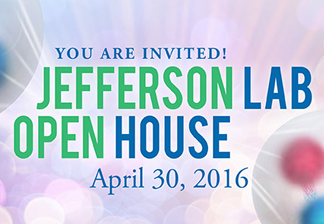 g
a
Stellar Helium Burning
Motivation
Time Reversal Reaction
Relative Abundance of Elements by Weight
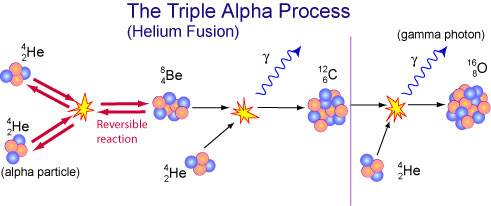 Big Bang Nucleosynthesis: quark ̶ gluon plasma → p, n, He
Stellar Nucleosynthesis: H burning, He burning, CNO cycle 
Supernovae Nucleosynthesis: Si burning
Cosmic Ray Spallation
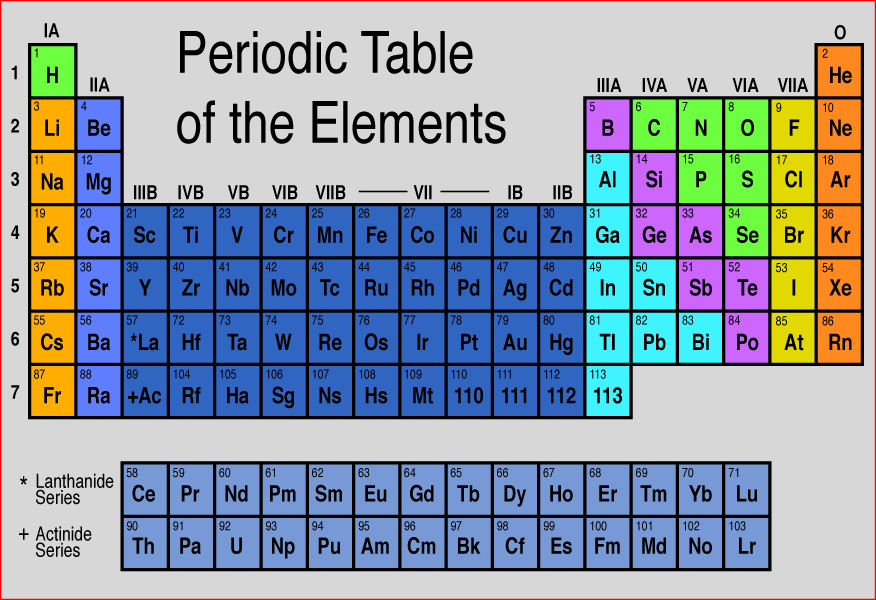 Affects the synthesis of most of the elements of the periodic table
Gammas are generated by an electron beam hitting a copper radiator
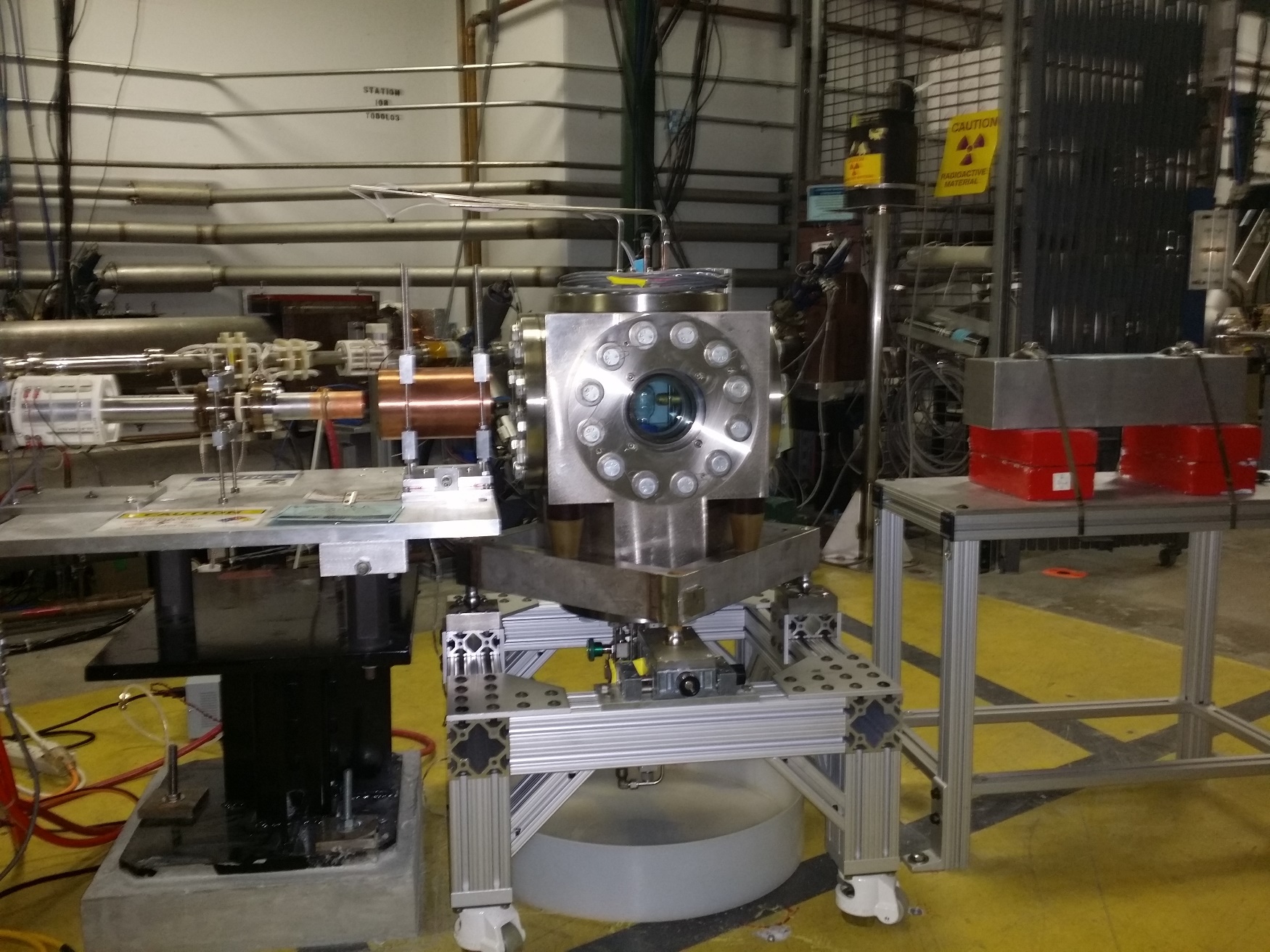 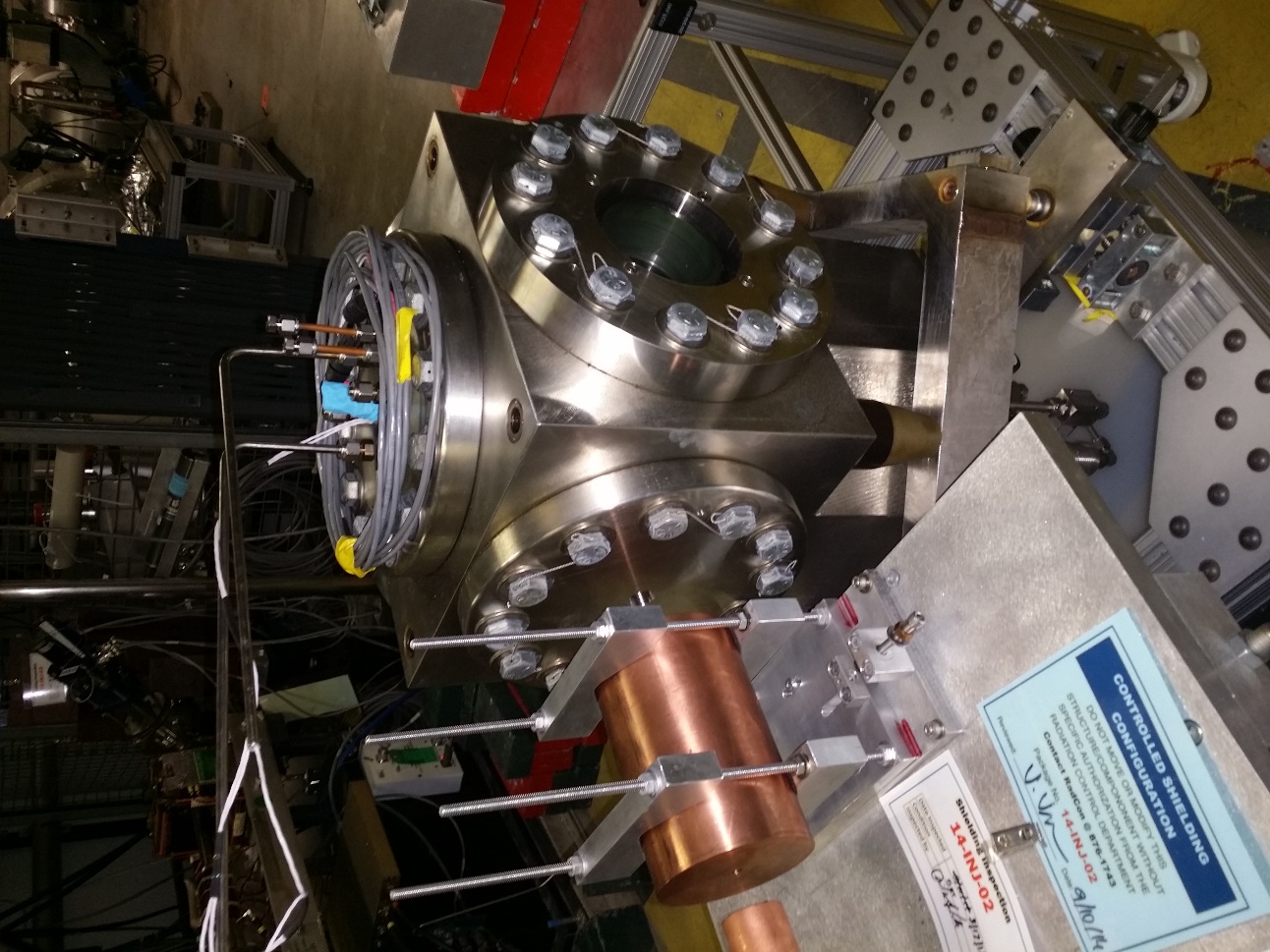 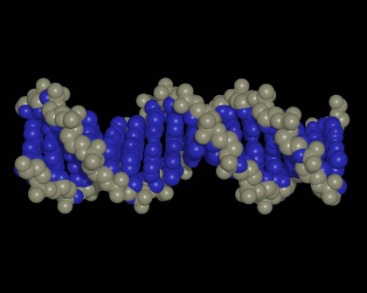 Sets the N(12C)/N(16O) (≈0.4) ratio in the universe
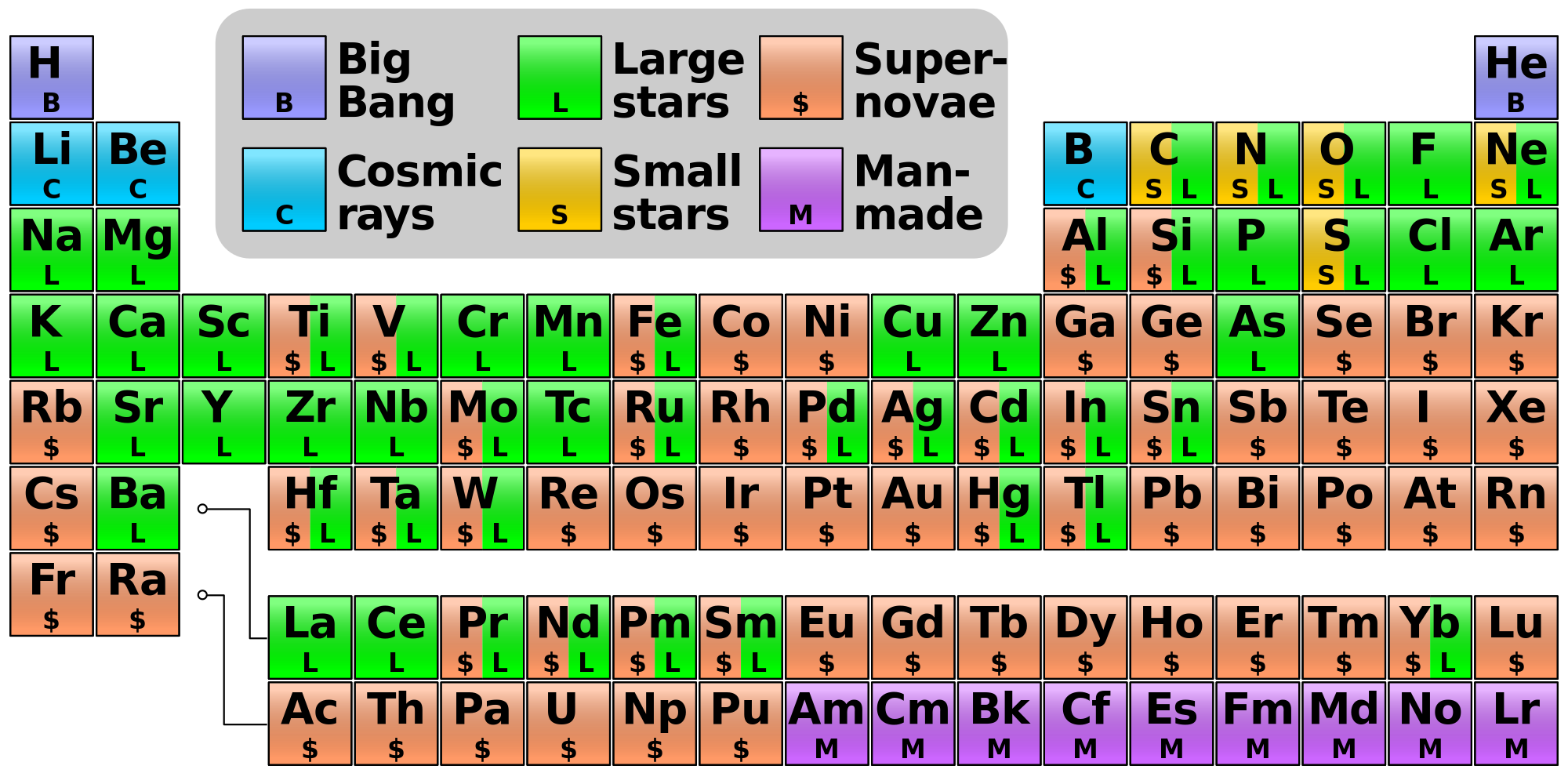 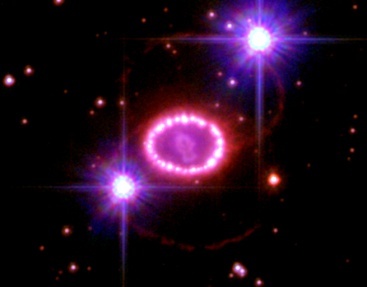 Determines the minimum mass a star requires to become a supernova
Helium – carbon fusion to form oxygen is very important reaction

It is easier to measure the disintegration of oxygen to helium and carbon when bombarded with gammas

At Jefferson Lab, we use electron beam to generate gammas

These gammas hit oxygen nuclei in laughing gas 

The laughing gas is very unstable liquid and the helium and carbon will heat the small part of it and vaporize it

The bubble generated is monitored by a camera
Bubbles
Summary
Bubble Chamber
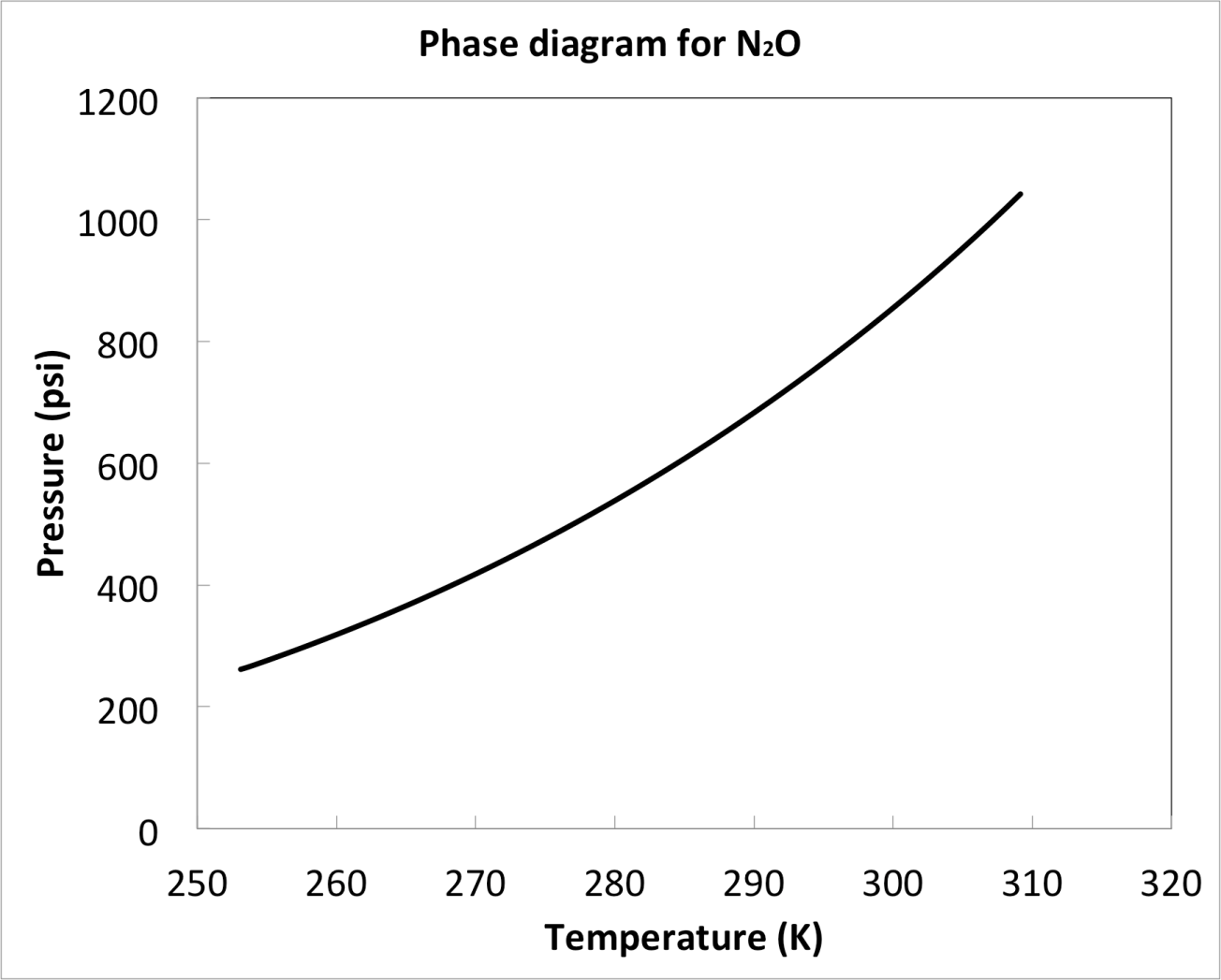 Use Nitrus Oxide (N2O, laughing gas) as target
T = -10˚C, P = 20 atm
LabVIEW processes images from 100 Hz digital camera
Liquid
2
1
1   Cell is cooled then filled with room temperature gas

2   Gas is cooled and condenses into liquid

3   Once cell is completely filled with liquid, pressure is reduced creating a superheated liquid

3   Nuclear reactions induce bubble nucleation

2   High speed camera detects bubble and repressurizes

3   System depressurizes and ready for another cycle
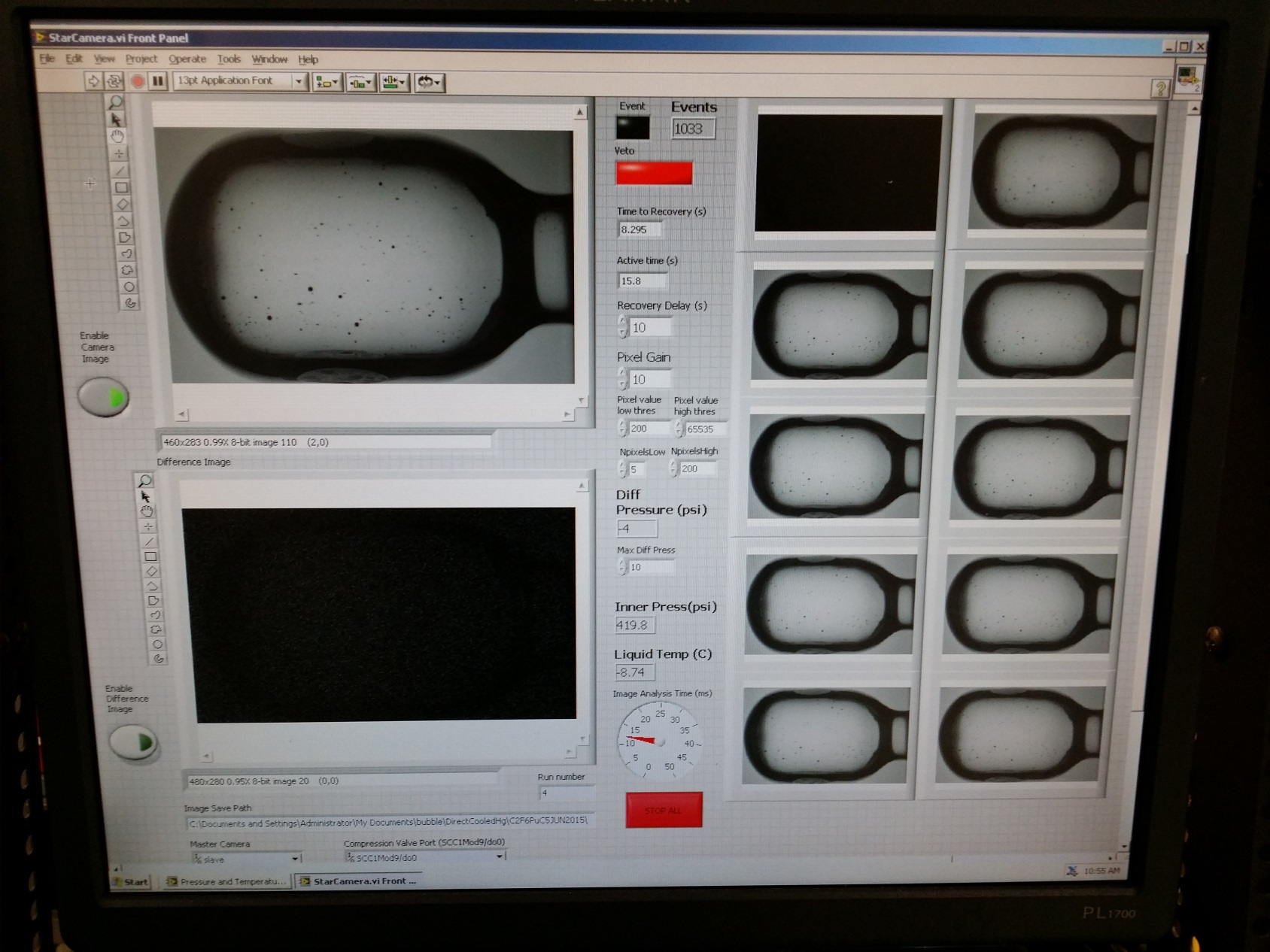 Vapor
3
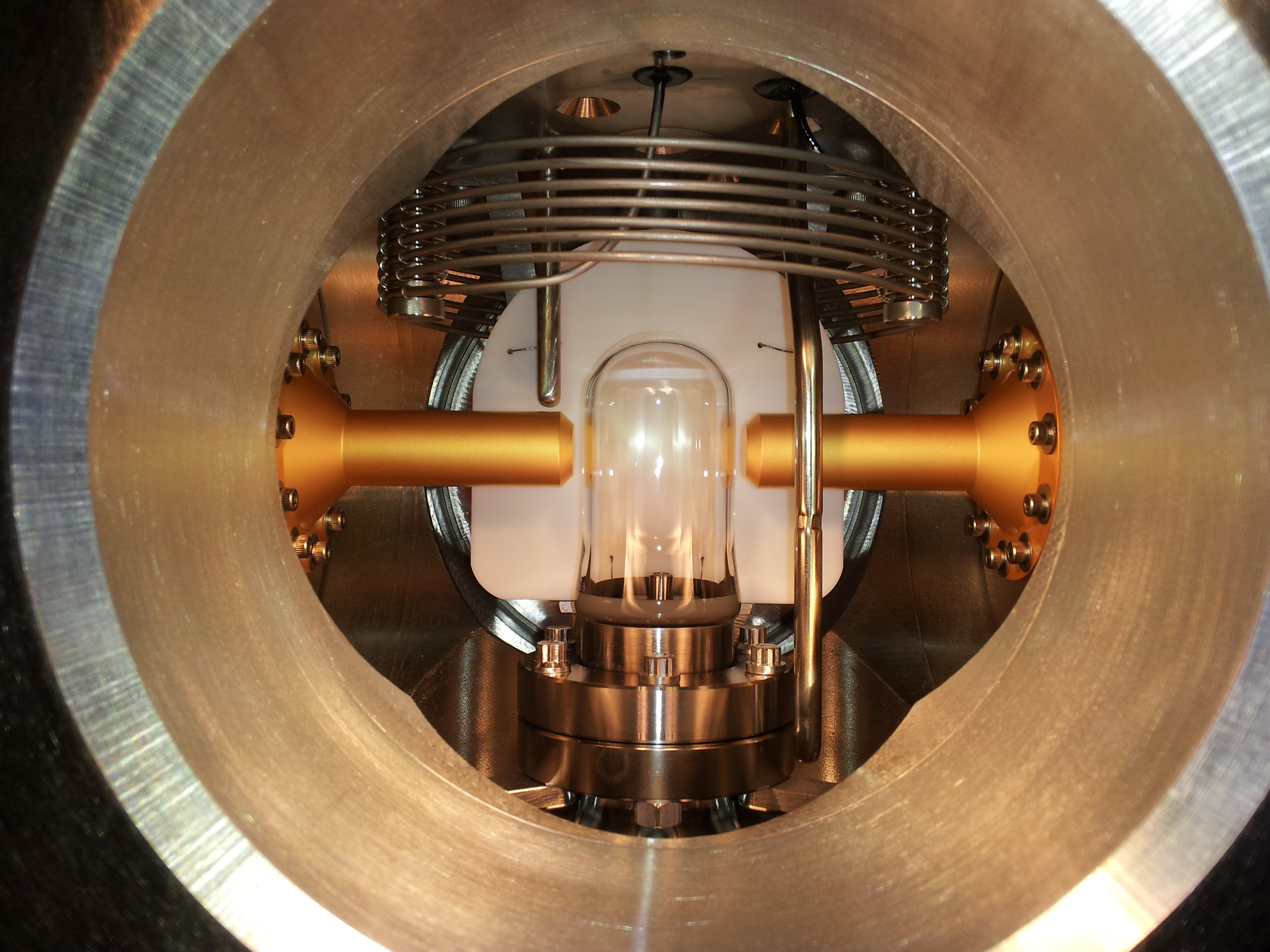 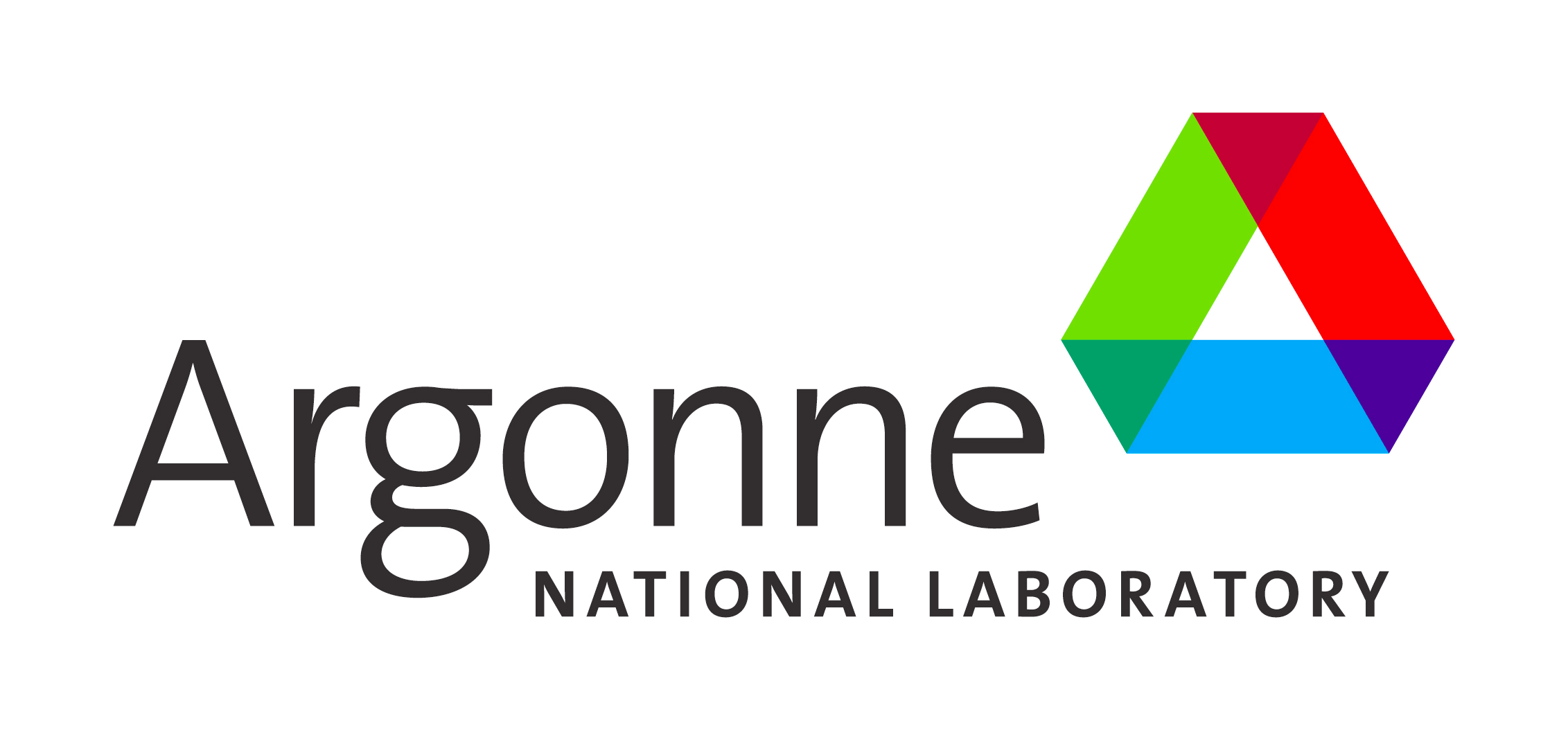 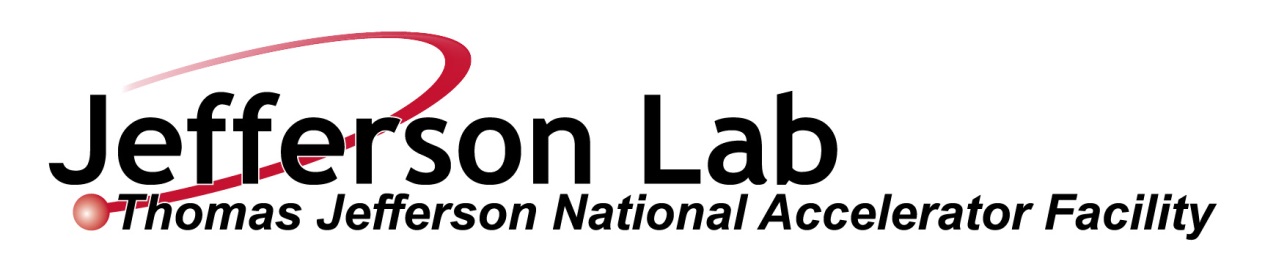 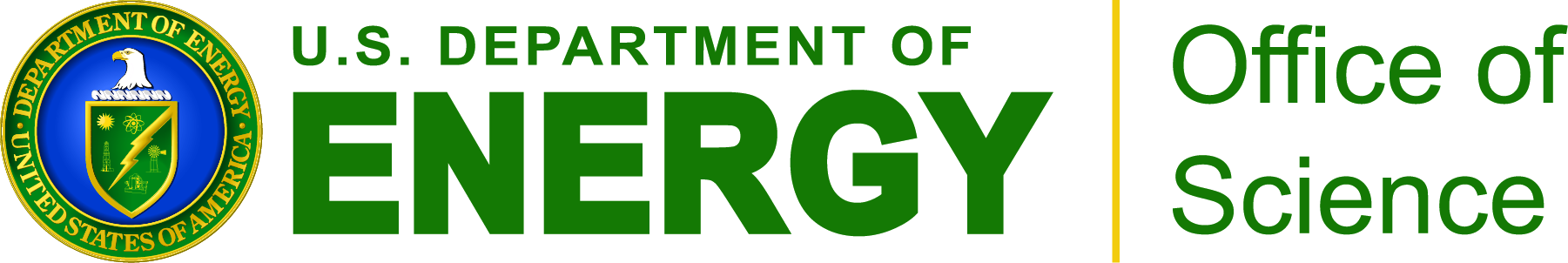 Acknowledgement: This work has been supported by US DOE (DE-AC02-06CH11357)
and Jefferson Science Associations, LLC (DE-AC05-06OR23177)